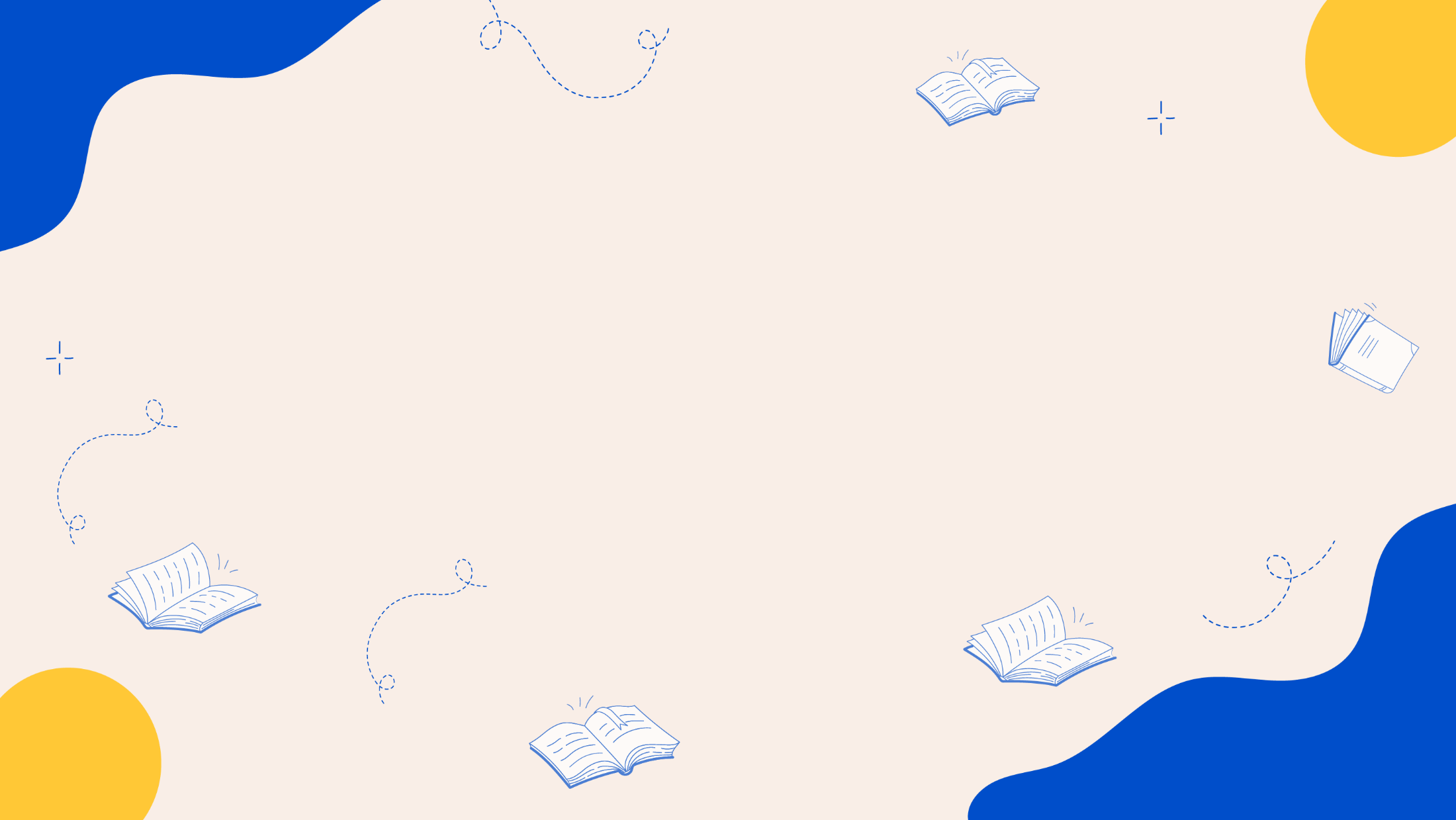 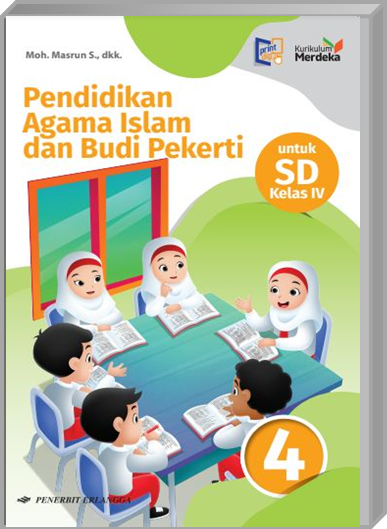 MEDIA MENGAJAR
Pendidikan Agama Islam dan Budi Pekerti
UNTUK SD KELAS 4
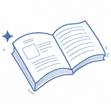 Bab
2
BAB 2
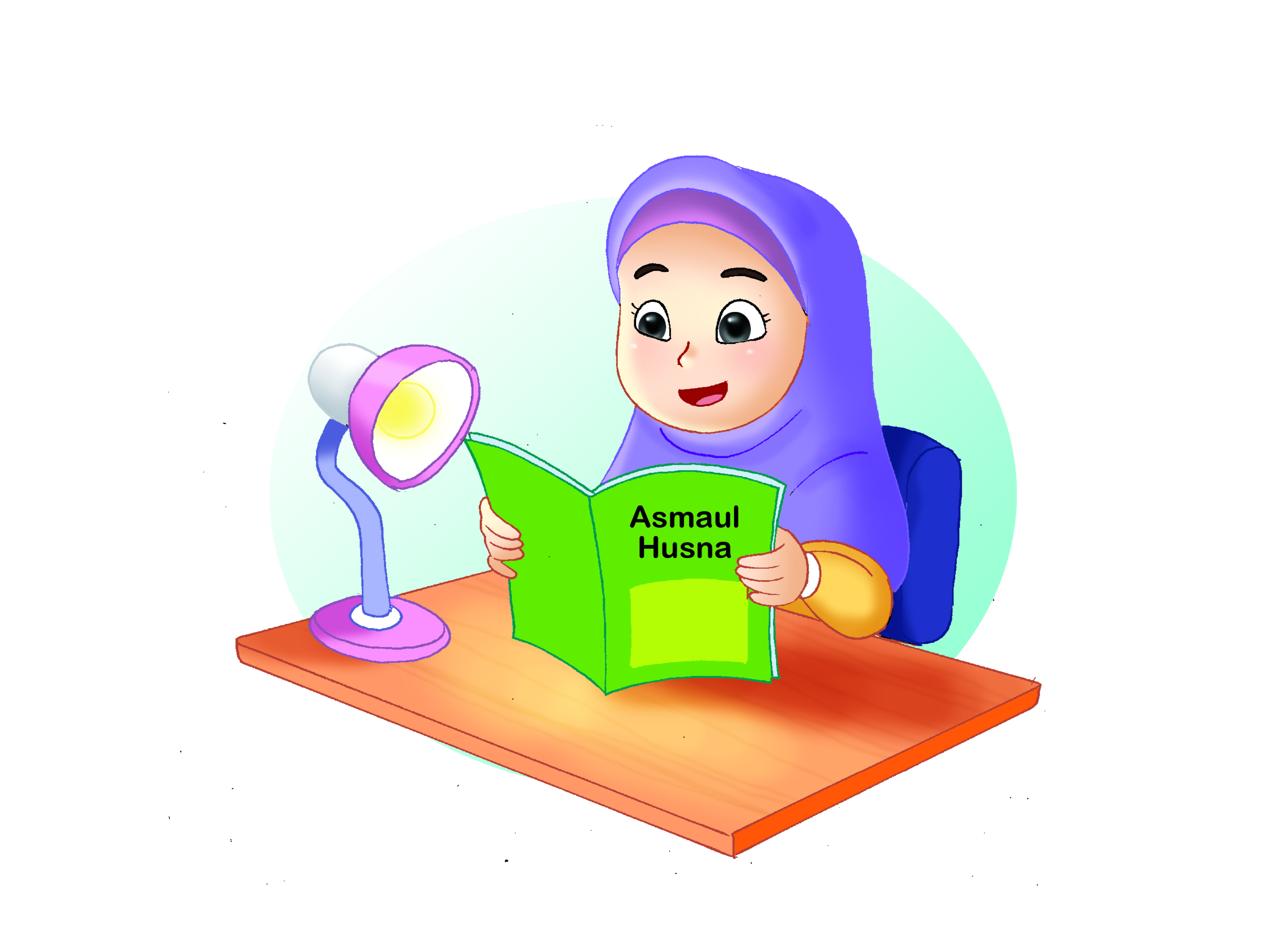 Asmaulhusna berasal dari dua kata, yaitu "al-asma" yang memiliki arti nama-nama dan "al-husna" yang memiliki arti "yang paling baik atau bagus". Asmaulhusna adalah nama-nama terbaik atau paling baik. Jumlah dari asmaulhusna ini ada 99.
Asmaulhusna
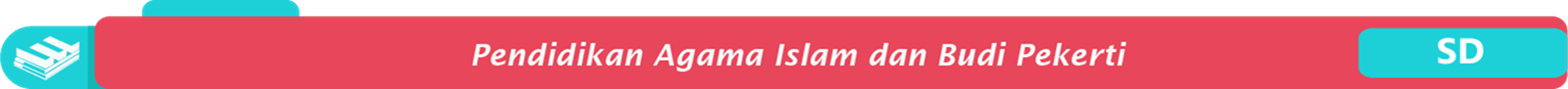 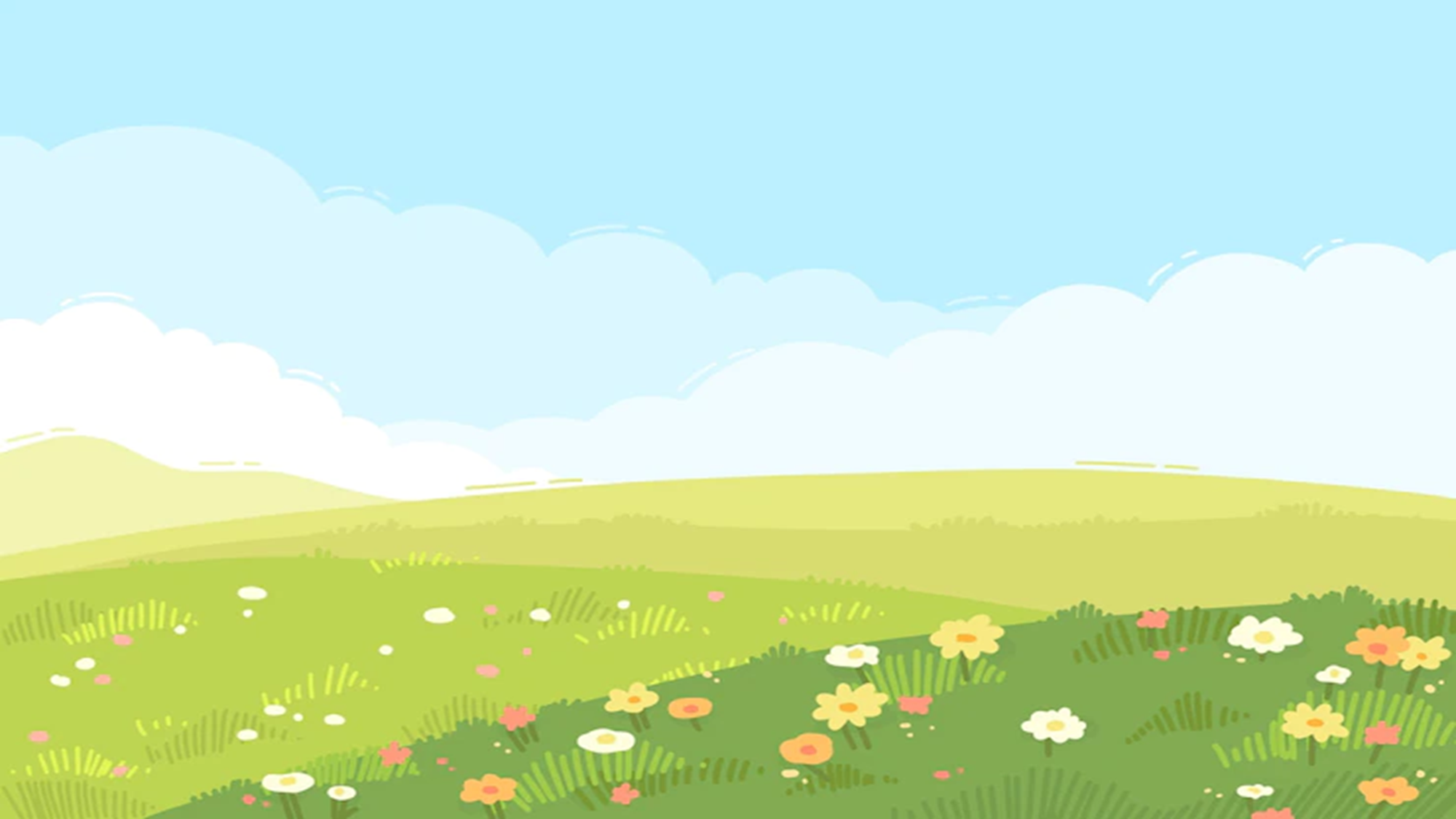 Asmaulhusna Yang Dipelajari Pada Bab Ini
AL-QUDDUS
(Maha Suci)
AL-MALIK
(Maha Raja)
AL-MU’MIN
(Maha Pemberi Keamanan)
AS-SALAM
(Maha Sejahtera)
AL-‘AZIZ
(Maha Perkasa)
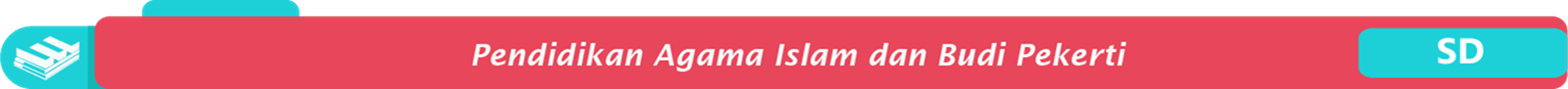 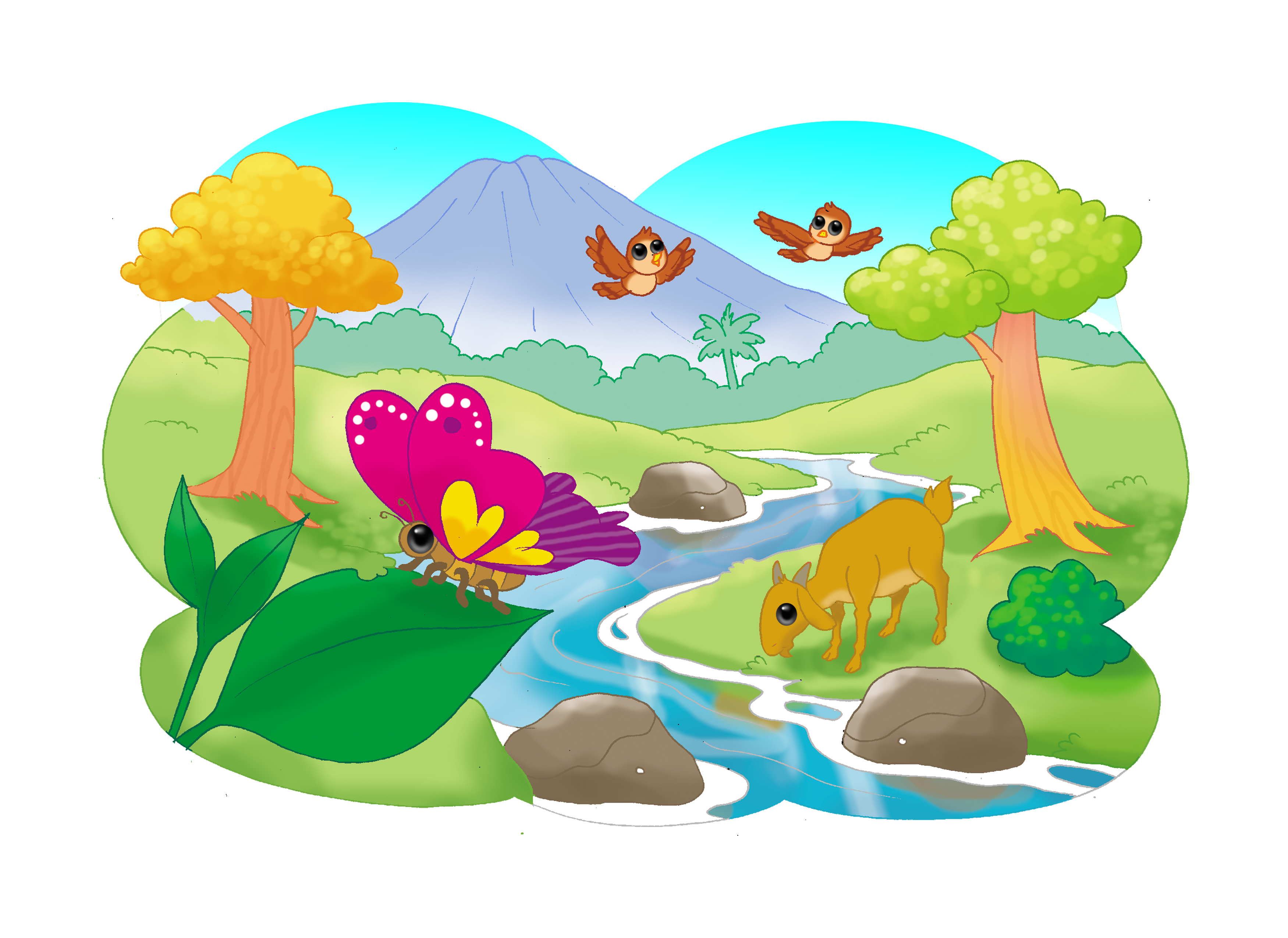 Cara Meneladani Asmaulhusna Al-Malik
Mengutamakan kepentingan umum daripada kepentingan pribadi.
Berjuang membela bangsa dan agama dengan jabatannya.
Menjadi pemimpin yang bijaksana dan amanah.
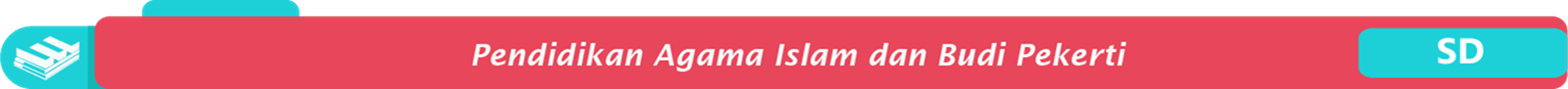 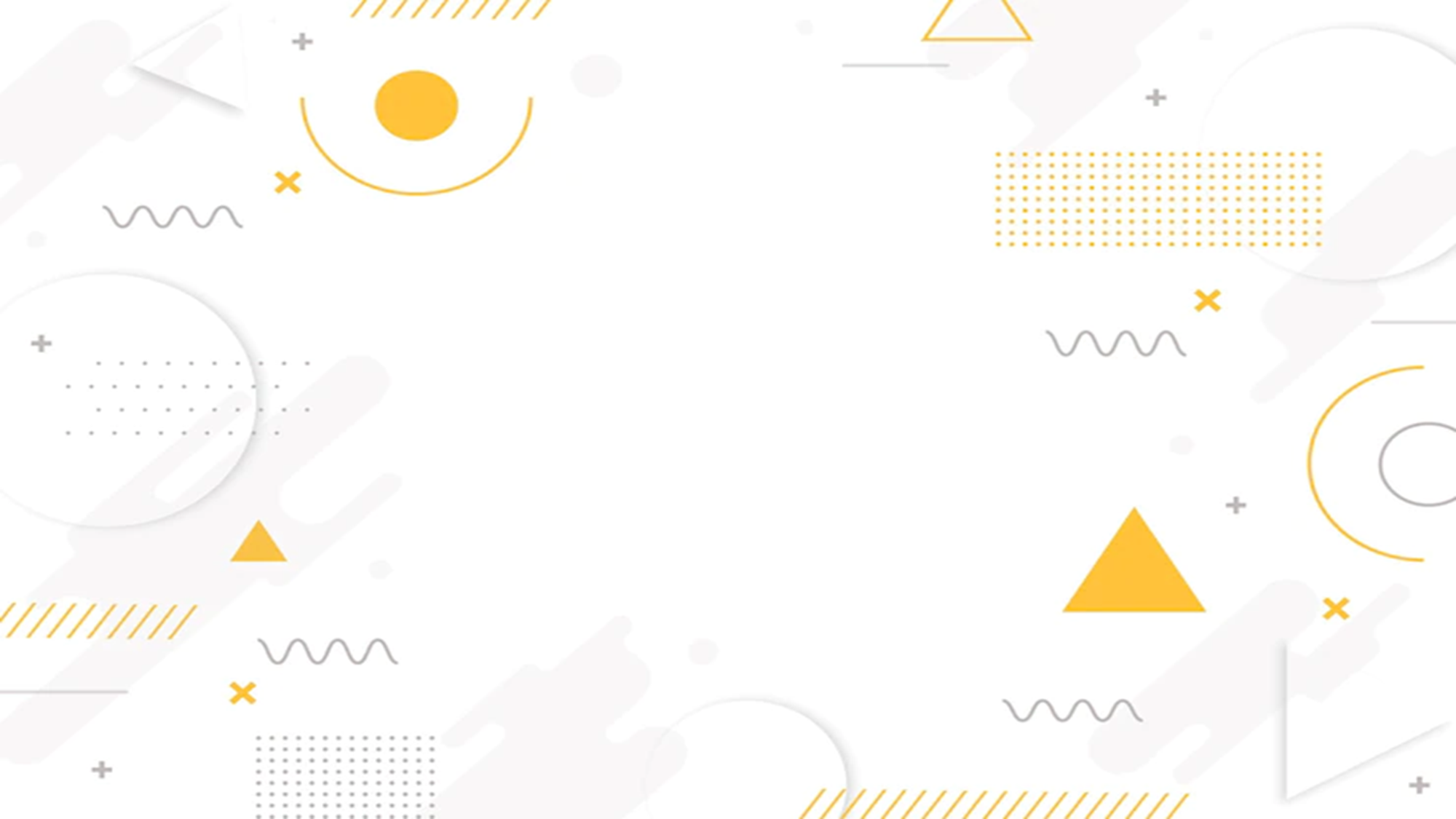 Cara Meneladani Asmaulhusna Al-'Aziz
Melatih diri agar memiliki mental yang kuat.
Pantang menyerah dan tidak mudah putus asa.
Tangguh dalam menghadapi segala permasalahan.
Tidak gentar menghadapi kezaliman.
Kuat dan tabah menghadapi ujian.
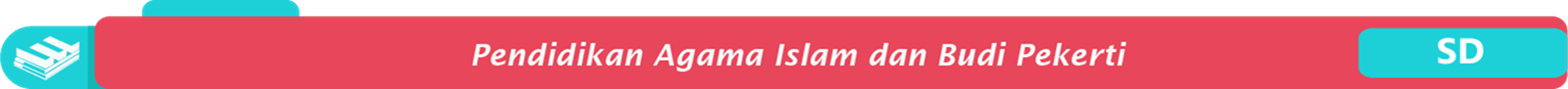 Cara Meneladani Asmaulhusna Al-Quddus
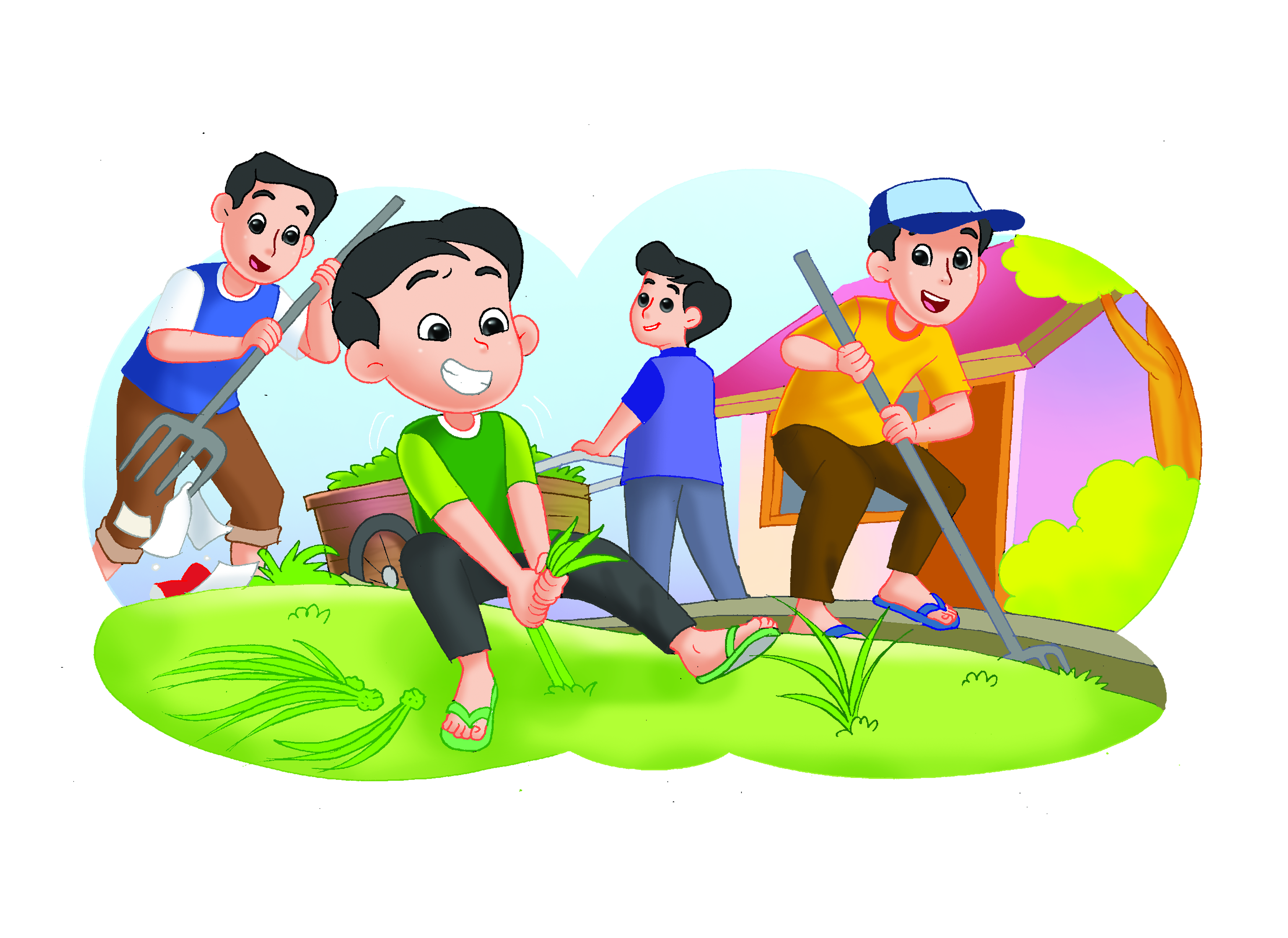 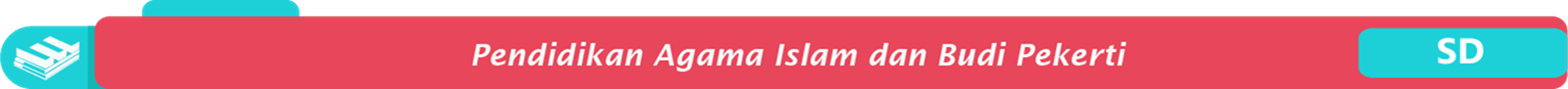 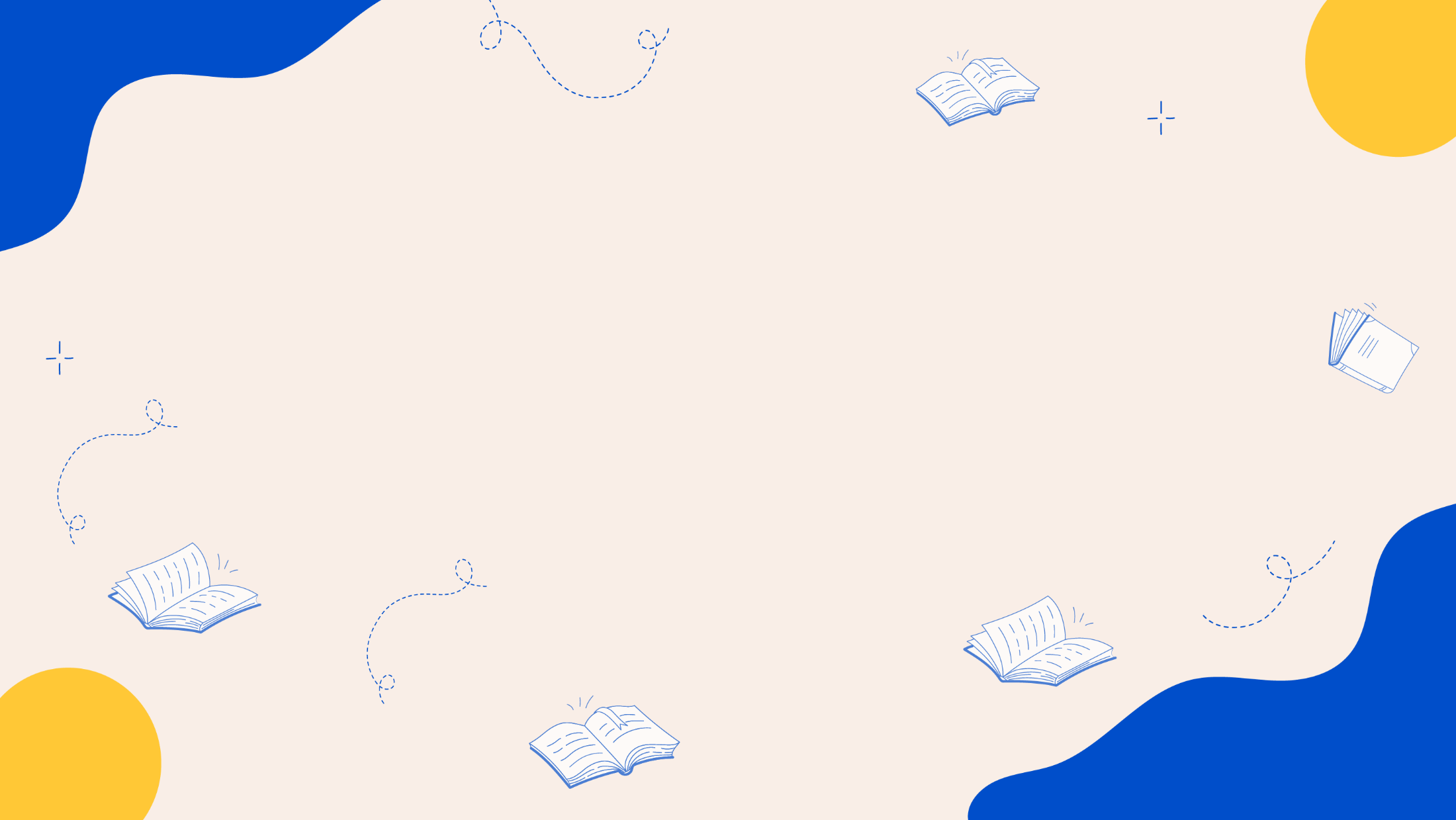 Cara Meneladani Asmaulhusna As-Salam
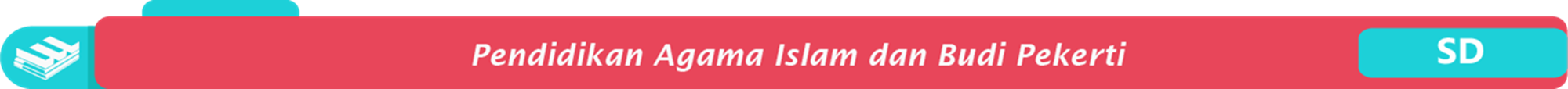 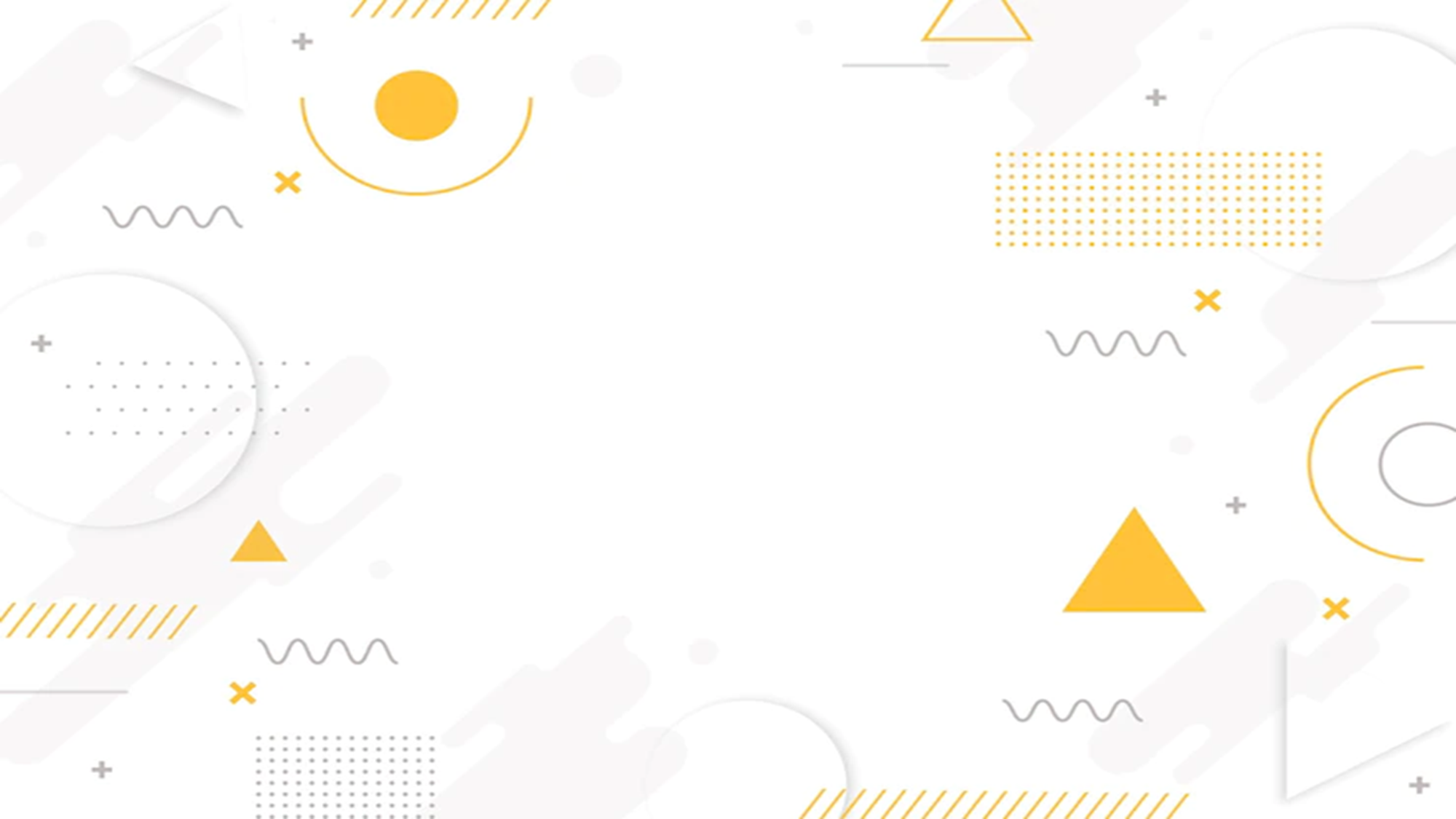 Cara Meneladani Asmaulhusna Al-Mu’min
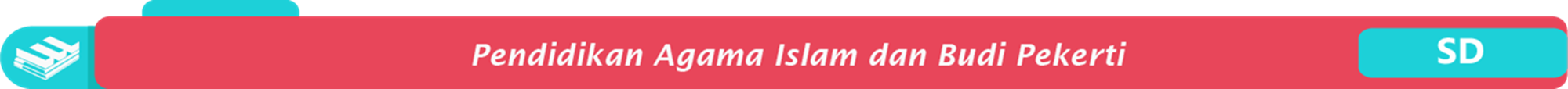 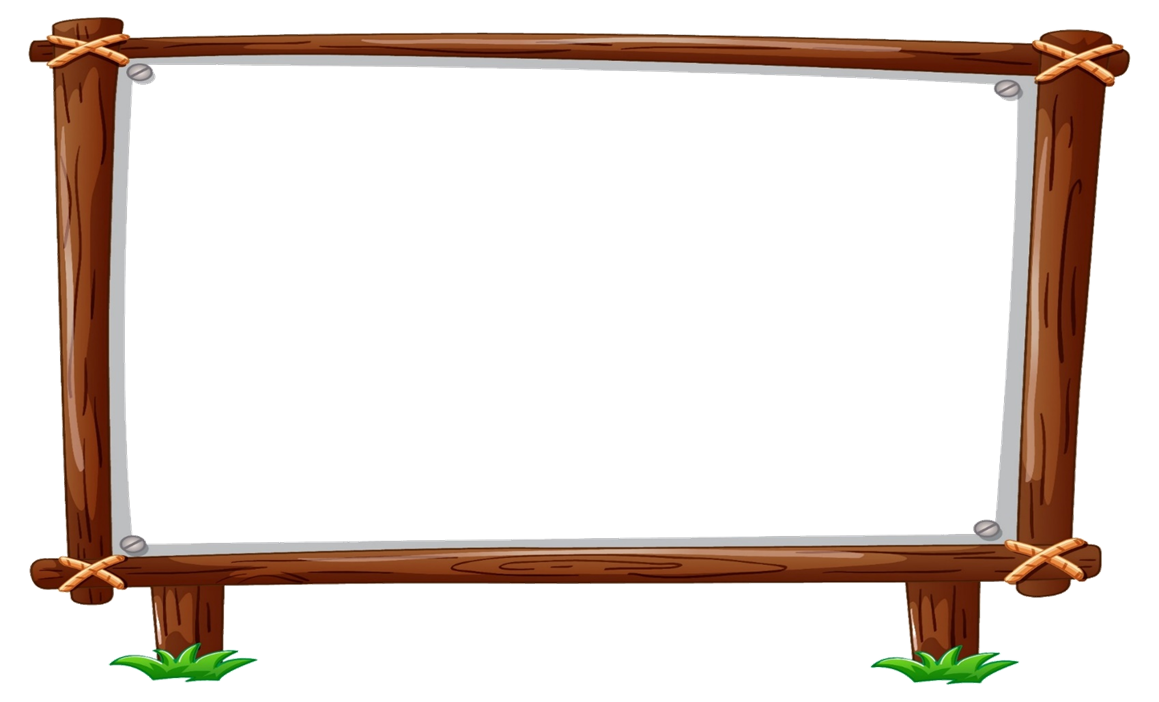 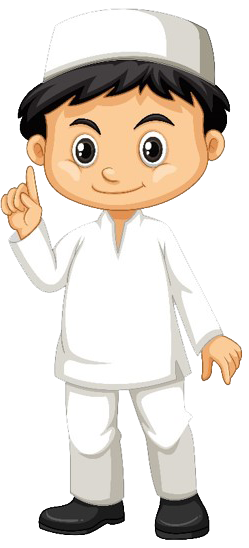 SUMBER GAMBAR


Freepik.com/brgfx
Dokumen Penerbit
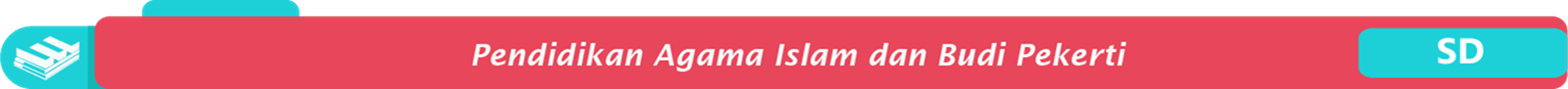